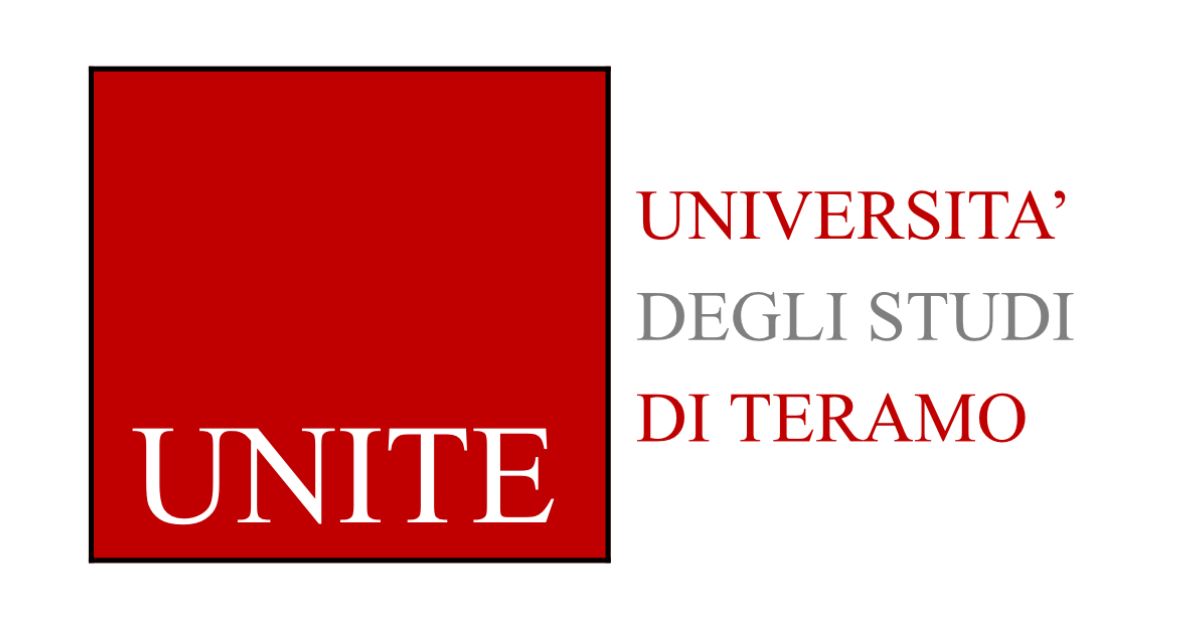 Lezione 8MARCA COME: PRODOTTO, AZIENDA, PERSONA, SIMBOLO
Le associazioni possono essere riferite a quattro ambiti diversi, per ognuno dei quali vengono proposte alcune tipologie di associazioni.
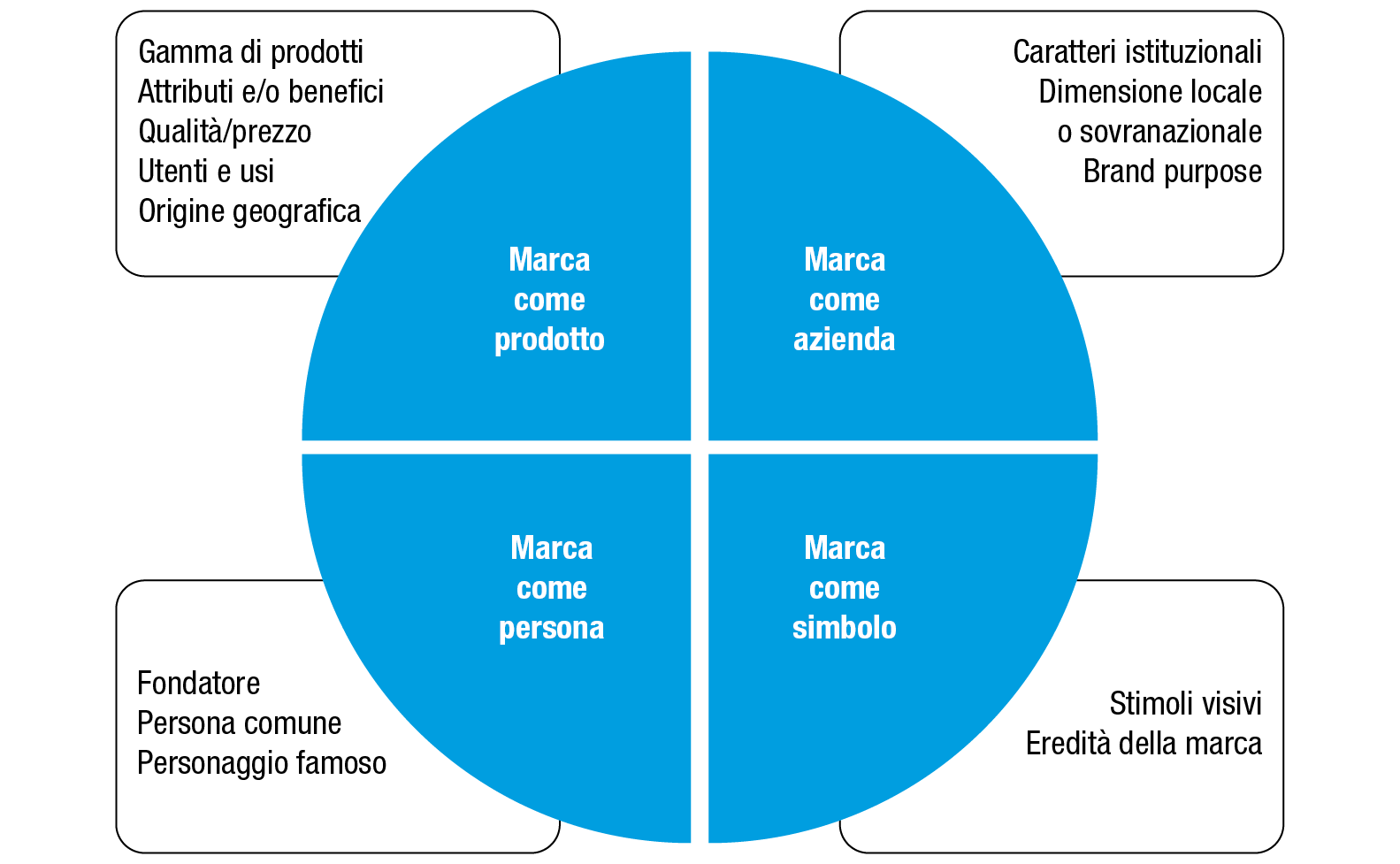 1. Marca come prodottoIl primo ambito nel quale possono essere sviluppate le associazioni è il prodotto. Questo risulta del tutto logico, in quanto la marca può essere innanzitutto intesa come esito di un'attività economica volta alla realizzazione di un prodotto indirizzato a soddisfare determinate esigenze della domanda.
In questa prospettiva, il management può far leva su tutti gli elementi di significato che il consumatore ascrive alla marca allorché pensa ai prodotti da essa contraddistinti:- La gamma • Gli attributi e i benefici ottenibili• Il rapporto fra qualità e prezzo• Le caratteristiche del target e le modalità di utilizzo del prodotto • L'origine geograficaSi tratta di elementi significativi per i consumatori, dato che sono quelli a cui prestano normalmente maggiore attenzione durante il loro processo di scelta. Occorre tuttavia considerare che molti di essi sono condivisi da più marche.
• La gammaPer quanto riguarda la gamma dei prodotti, vengono in evidenza i significati associati all'ampiezza e alla profondità dell'assortimento. Vi sono infatti marche che si qualificano per essere altamente focalizzate su uno specifico prodotto e per le quali l'associazione mentale richiama proprio questa focalizzazione.
• Gli attributi e i benefici ottenibiliQuesta modalità di sviluppo delle associazioni e, conseguentemente, di costruzione dell'immagine è sovente utilizzata nel caso di marche di prodotto, il cui nome può rivelarsi efficace per sottolineare la presenza di un ingrediente particolare.Il riferimento agli attributi e ai benefici può essere rafforzato gestendo in modo adeguato altre connotazioni, quali per esempio i simboli.
• Il rapporto fra qualità e prezzoNel caso del rapporto fra qualità e prezzo, lo sviluppo di associazioni mentali alla marca in quanto prodotto fa leva sulla capacità di evidenziare al consumatore l'equilibrio fra benefici offerti dal prodotto e sacrificio economico connesso al suo acquisto. Sono numerose le marche che hanno scelto di caratterizzarsi in questi termini, sintetizzabili nell'espressione «low-cost».
• Le caratteristiche del target e le modalità di utilizzo del prodottoIl riferimento alla figura dell'utilizzatore-tipo, e in generale alle caratteristiche del target di riferimento, rappresenta una tradizionale modalità di sviluppo delle associazioni mentali alla marca.
• L'origine geograficaÈ noto come la realizzazione di alcuni prodotti è associata a Paesi rinomati per la loro tradizione produttiva: il caffè brasiliano, i sigari cubani, il cioccolato svizzero, i profumi francesi, la moda italiana, le macchine tedesche, l'elettronica giapponese. In effetti, diverse marche sono riuscite a creare un significativo elemento di differenziazione anche attraverso l'associazione con il Paese di origine.
2. Marca come aziendaIl secondo ambito al quale è possibile riferire lo sviluppo di associazioni mentali alla marca riguarda l'organizzazione alla quale essa fa capo, con riferimento soprattutto alla cultura aziendale, ossia ai valori e ai principi guida che ne informano la strategia, le politiche e le azioni. Si individuano due elementi sui quali far leva per sviluppare associazioni mentali alla marca: le caratteristiche istituzionali dell'azienda; la dimensione locale o sovranazionale. A questi ci pare di dovere aggiungere il brand purpose
le caratteristiche istituzionali dell'aziendaLe caratteristiche istituzionali possono fare riferimento ad aspetti di natura formale o anche sostanziale. Nel primo caso, viene in evidenza l'adozione di un assetto che vincola l'azienda a operare secondo determinati principi. Le caratteristiche istituzionali di natura sostanziale vanno al di là della veste formale adottata dall'azienda, comportando anche un concreto impegno fattuale riguardo al proprio modo di operare in grado di fornire una bussola per i processi di scelta del consumatore.
la dimensione locale o sovranazionaleLa catena del valore dell'azienda può risolversi in ambito locale oppure estendersi all'ambito internazionale, in funzione del numero e del tipo di attività che vengono svolte rispettivamente nel Paese di origine dell'impresa oppure all'estero. Il fenomeno può manifestarsi in forme diverse: in alcuni casi, è un'unica impresa integrata verticalmente che disloca in diversi Paesi le varie attività della catena del valore; altre volte, la dislocazione internazionale avviene in modo che le varie attività siano presidiate da imprese diverse.
il brand purposeCome emerge in parte anche dalle considerazioni svolte poc'anzi, un numero crescente di consumatori si dimostra interessato non solo alle caratteristiche dei prodotti acquistati e ai benefici che ne potrà ottenere, ma anche alla sostenibilità dei processi sottostanti alla loro realizzazione. Sempre più persone vanno infatti convincendosi che l'impegno individuale per il benessere della collettività può essere attuato anche attraverso le scelte d'acquisto, in particolare premiando le marche socialmente responsabili.
1. Marca come PERSONAL'interesse del consumatore verso tutto quanto sottostà alla marca spiega la rilevanza del terzo ambito nel quale possono svilupparsi associazioni forti, desiderabili e uniche, cioè le persone alle quali ricondurre l'origine del brand o comunque impiegate nelle attività di comunicazione che lo riguardano. Il riferimento a queste figure concorre sovente a conferire personalità alla marca, sostenendone la differenziazione, e in special modo nei contesti iper-competitivi.
La figura del fondatore Non di rado, le associazioni mentali alla marca si sviluppano con riferimento alla figura del fondatore, ossia a colui al quale si deve la nascita dell'azienda o di un certo prodotto, specie se si tratta di prodotti iconici di quel brand. Il riferimento al fondatore può rafforzare la percezione di autenticità dei prodotti contraddistinti dalla marca, nonché di consonanza fra i valori della persona e le caratteristiche della marca.
La persona comuneTalvolta, la persona rispetto alla quale vengono sviluppate le associazioni alla marca non è il fondatore o la famiglia imprenditoriale, ma un individuo comune in grado sia di rafforzare la percezione dei tratti di personalità della marca, sia di agevolare la percezione del profilo tipico dell'utilizzatore del brand.
Il personaggio famosoLo sviluppo di associazioni alla marca facendo leva sulle persone raggiunge probabilmente il proprio apice mediante il ricorso a un personaggio famoso. Si tratta di una scelta che richiede, ovviamente, il possesso di certe disponibilità finanziarie, ma che può consentire il raggiungimento di risultati in termini di notorietà e d'immagine in tempi normalmente più brevi di quelli connessi all'impiego del fondatore o della persona comune. L'utilizzo di un soggetto al quale i consumatori attribuiscono già alcune caratteristiche significa potersi ancorare a queste per indirizzare in tempi rapidi il processo di sviluppo delle associazioni mentali alla marca.
4. Marca come simboloIl quarto ambito al quale può essere riferito lo sviluppo di associazioni mentali alla marca è quello della marca come simbolo. In questo caso, il riferimento è alle attività mediante le quali la marca perpetra nel tempo elementi ricorrenti e iconografici atti a valorizzare la sua continuità e, dunque, la serietà e la solidità che la connotano. In questa prospettiva, possono essere valorizzati due elementi: gli stimoli visivi e l'heritage della marca.
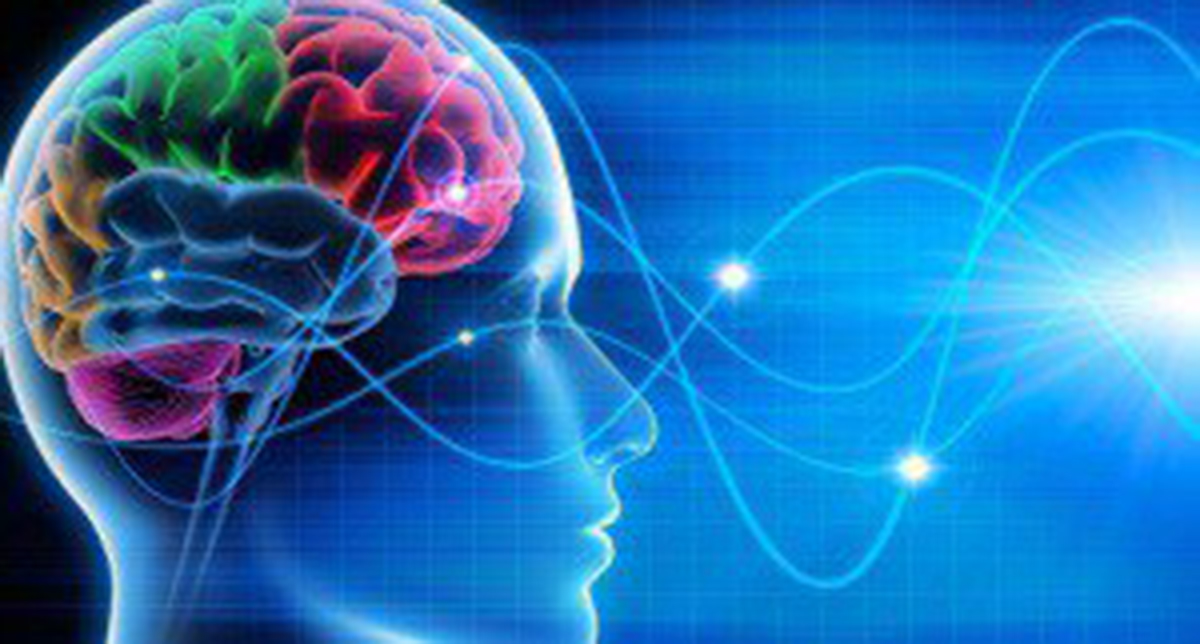 Gli stimoli visiviL'identità visiva è molto importante anche per l'attivazione della risposta emotiva alla base dell'acquisto d'impulso. L'attrattività estetica del brand e della confezione del prodotto sono quindi elementi che possono suscitare un certo grado di piacere, sorpresa e curiosità tali da stimolare un acquisto d'impulso.
L'heritage della marcaIl riferimento all'anno di fondazione evidenziato nel logo della marca rende evidente la volontà di valorizzare le abilità e le competenze che essa ha maturato nel corso del tempo. Il tema non è tuttavia riducibile ai soli stimoli visivi e chiama in causa il brand heritage, costituito dai valori fondamentali che la marca ha ereditato dalla sua storia e che, oltre a essere ancora attuali, costituiscono la base per il suo sviluppo futuro.